OSJETILO OKUSA
RAZLIKUJEMO 4 VRSTE OKUSA:
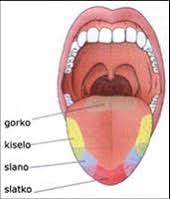 -SLATKO
-SLANO
-KISELO
-GORKO
Zadatak:1.	UZMI 4 ČAŠICE  I ŽLIČICU
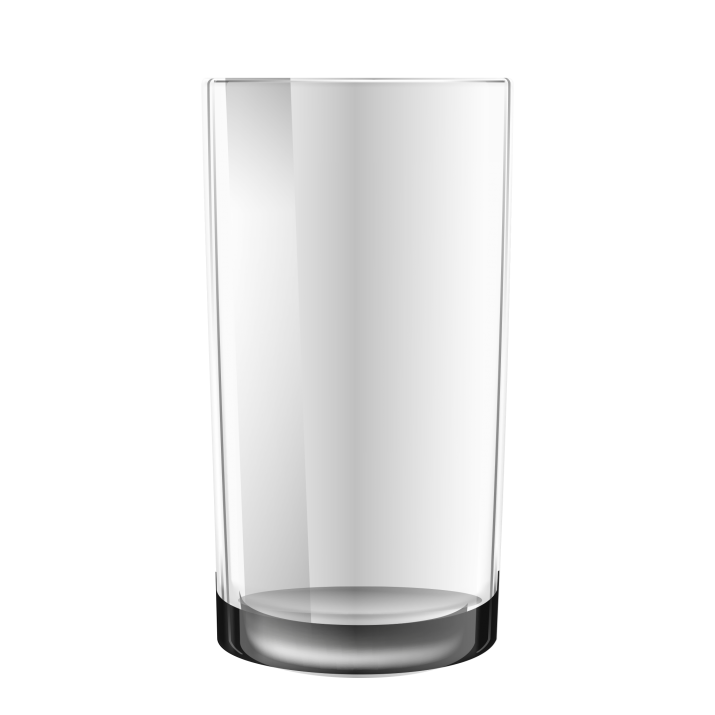 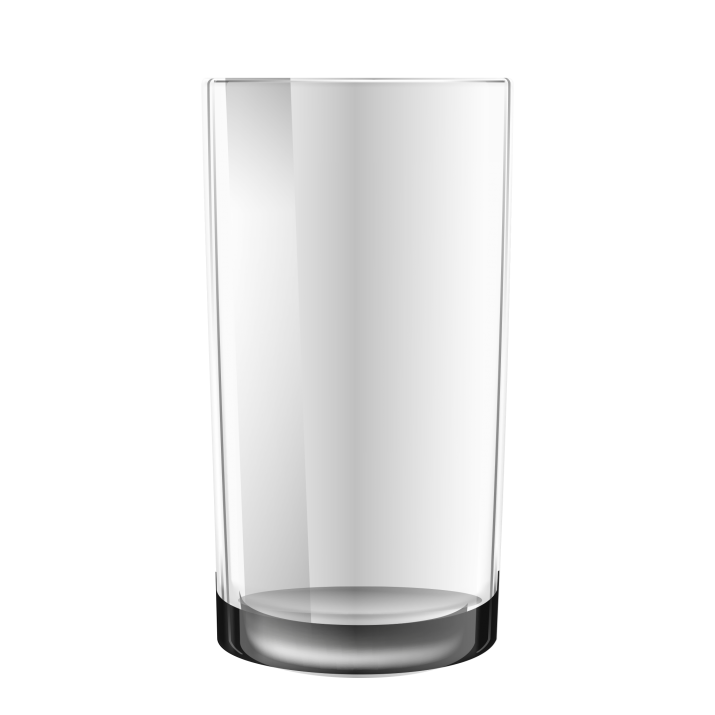 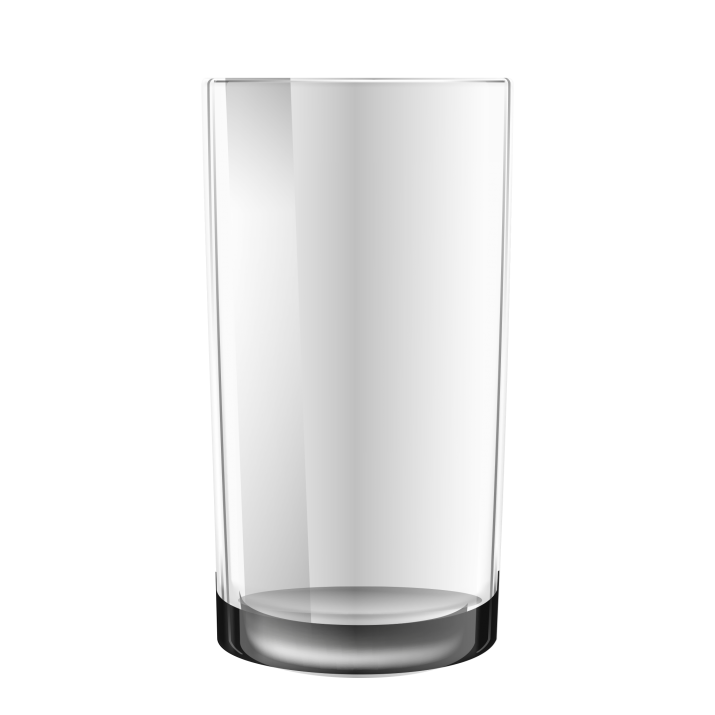 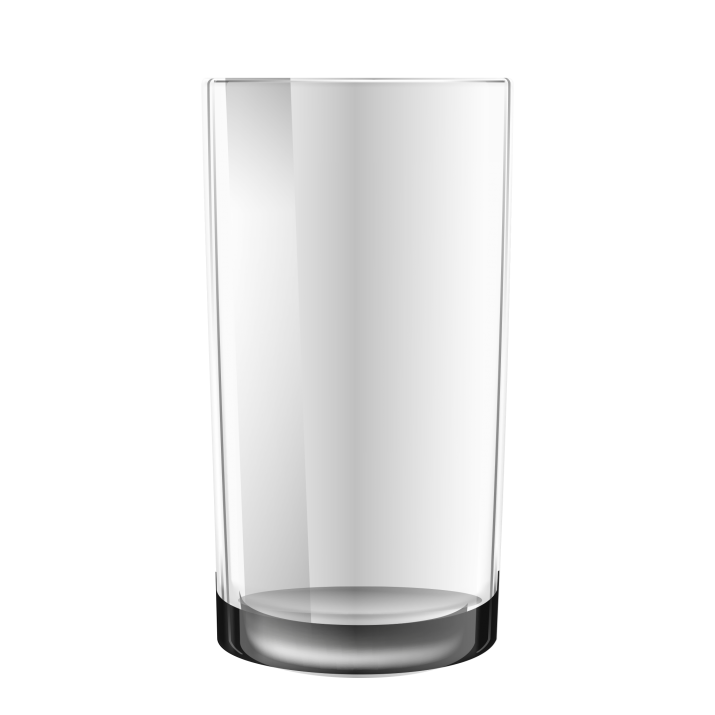 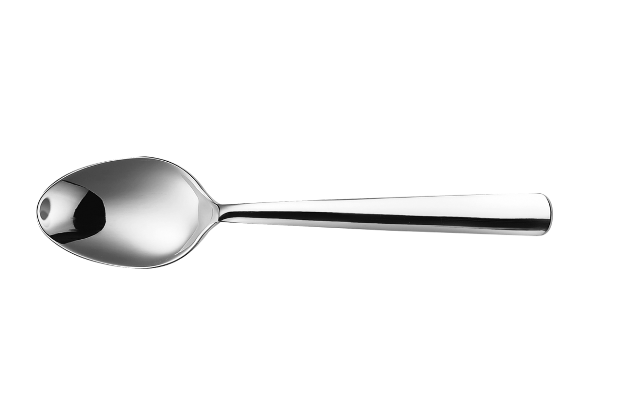 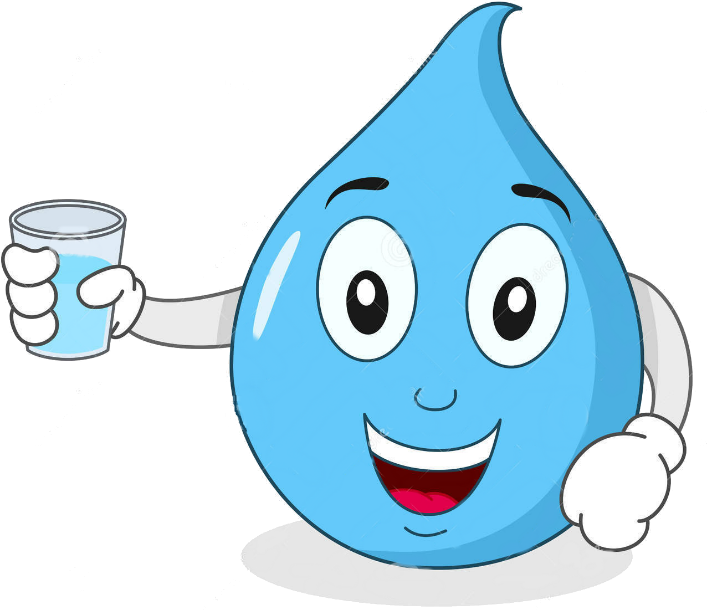 2.  U SVAKU ČAŠU ULIJ POLA ČAŠE VODE
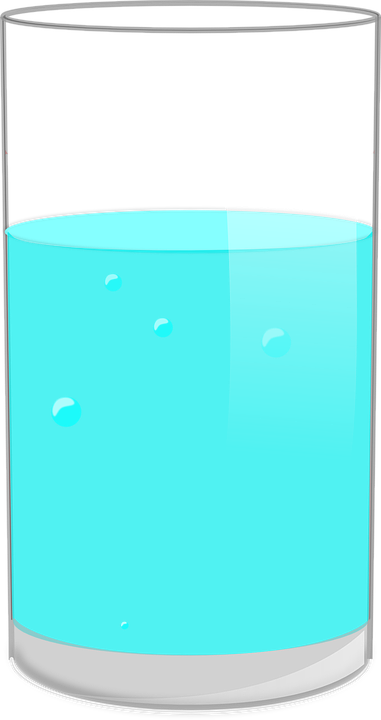 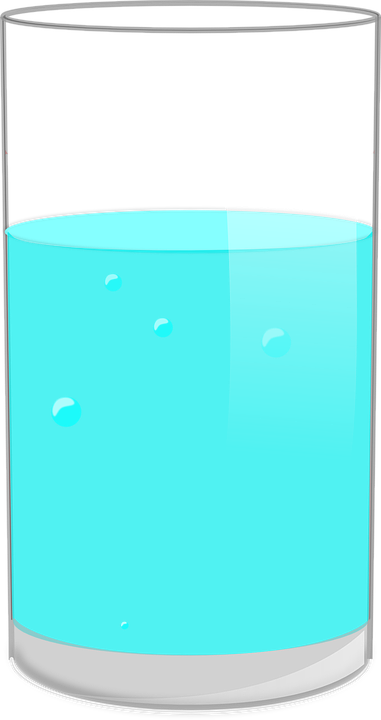 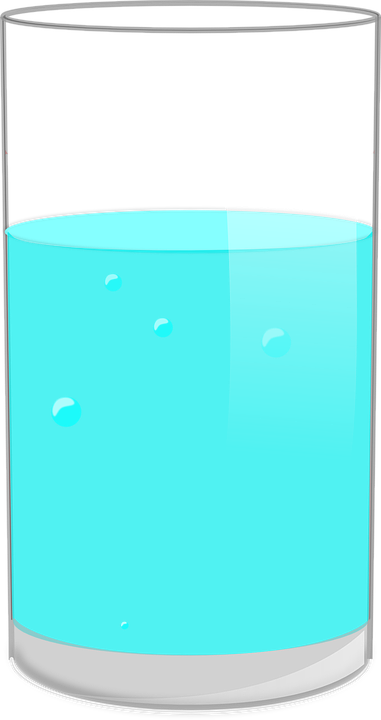 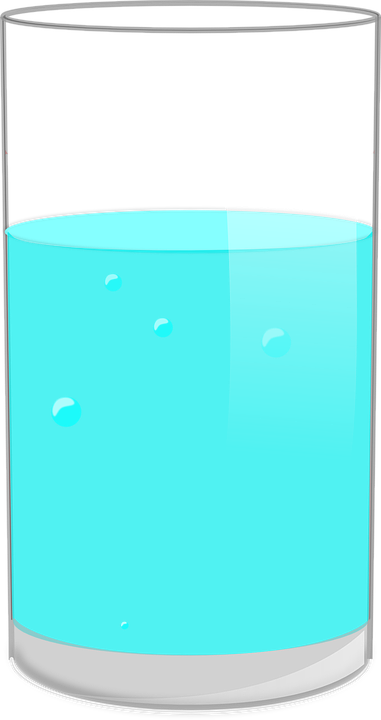 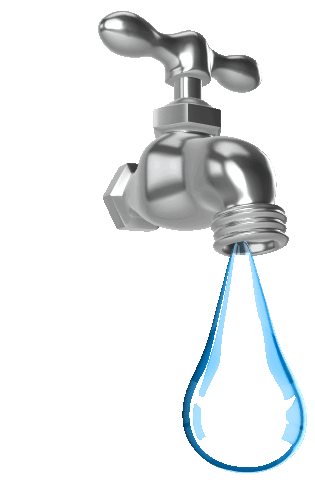 3.		UZMI 1. ČAŠICU I OKUSI. 			OPISATI OKUS. 			(NEMA NEKI POSEBAN OKUS)
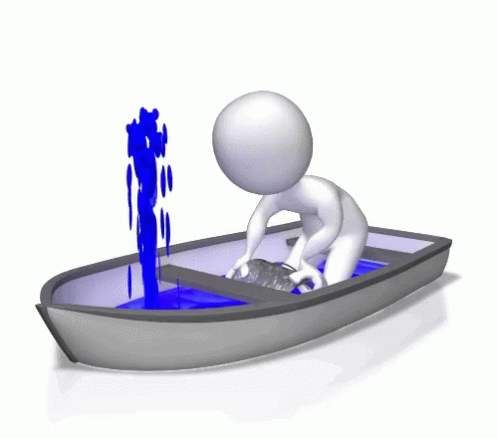 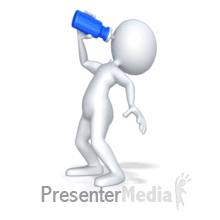 4.	ZATIM UZMI 2. ČAŠICU I U NJU STAVI 		POLA ŽLIČICE SOLI. 		PROBAJ MALO POPITI. 		KAKVOG JE OKUSA? 	   (GORKOG/SLANOG)
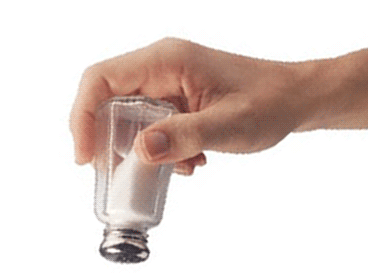 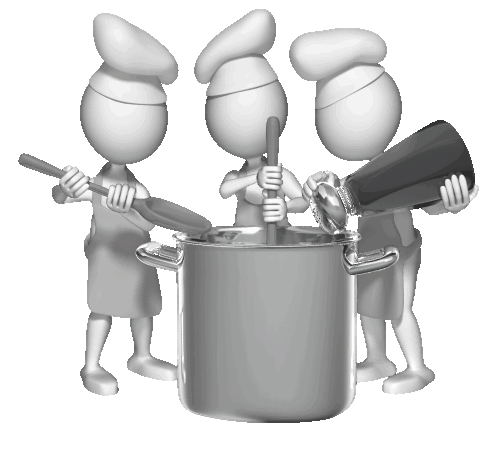 5.	UZMI 3.ČAŠICU I U NJU STAVI ŽLICU		CEDEVITE/ŠEĆERA. 		PROMIJEŠAJ.		OKUSI. 		KAKVOG JE OKUSA? 		(SLATKOG)
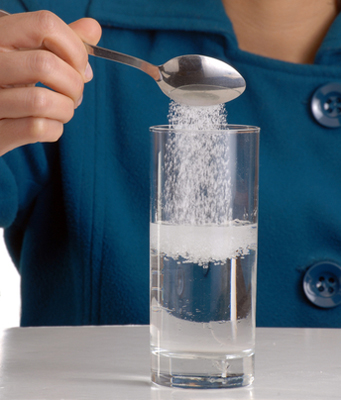 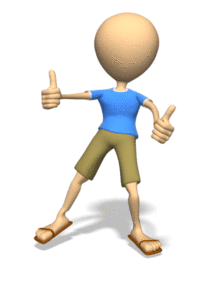 6.	UZMI LIMUN. 		ODREŽI GA NA POLA, OCIJEDI I 		DODAJ U ČAŠU S VODOM BROJ 4. 		POPIJ. 		KAKVOG JE OKUSA? 		(KISELOG)
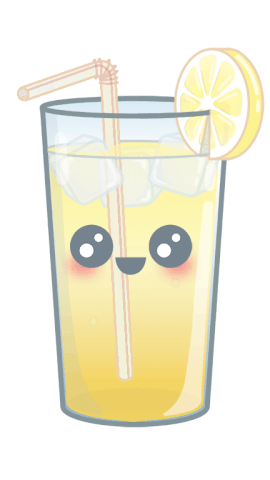 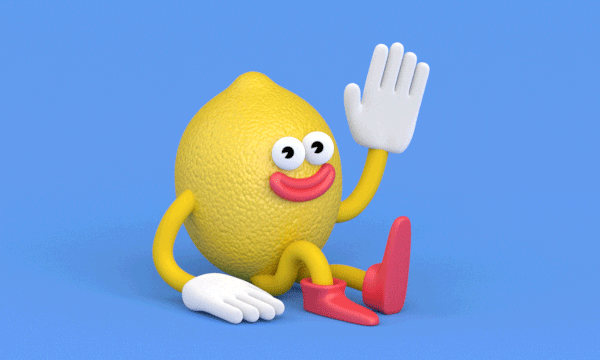 SAD POKUŠAJ ODGOVORITI NA SLJEDEĆA PITANJA:
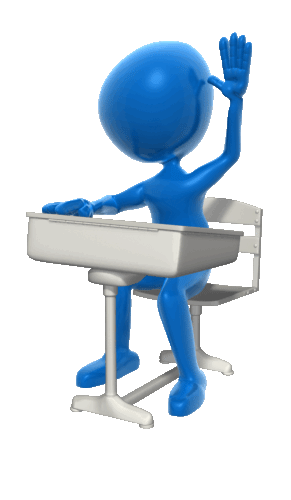 IMA LI VODA OKUS?
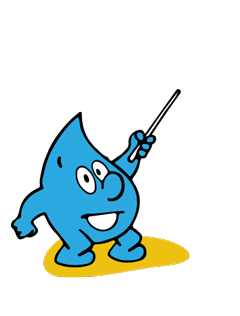 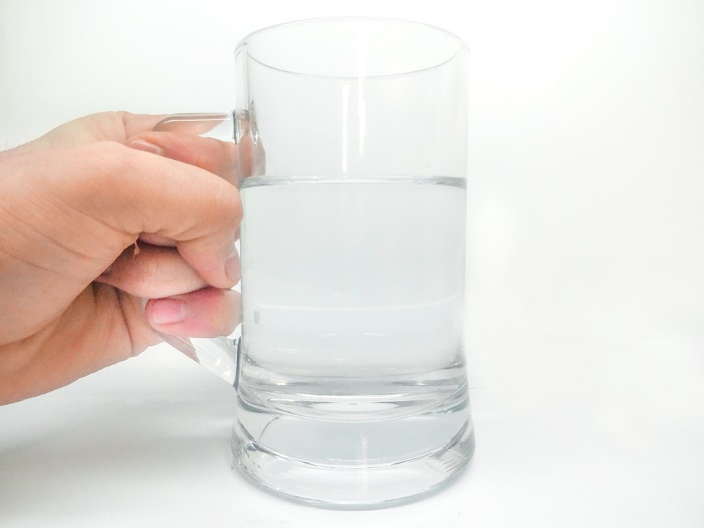 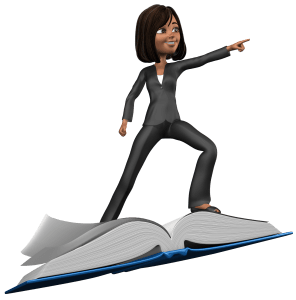 MOGU LI SE TVARI MIJEŠATI S VODOM?
DA   NE
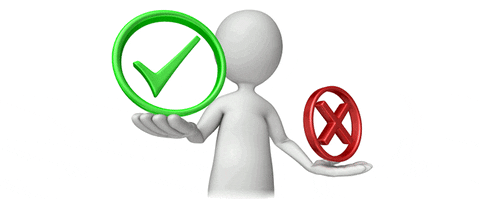 ŠTO DOBIJEMO KADA POMIJEŠAMO TVARI S VODOM?
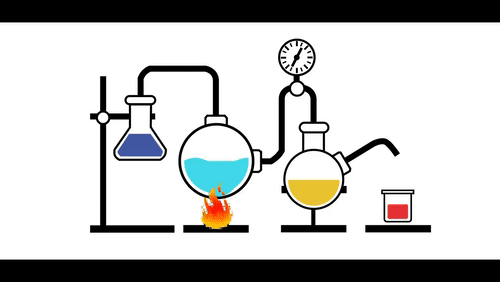 NOVI OKUS
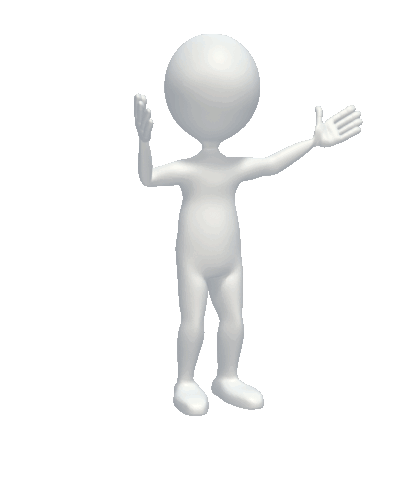 IZRADILA: JELENA KVAKAN